Add or subtract time
In the message bar, click Enable Editing,
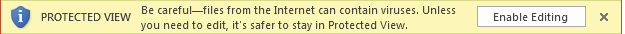 then press F5 or click Slide Show > From Beginning to start the course.
If the videos in this course don’t play, you may need to download QuickTime or just switch to PowerPoint 2013.
j
Add or subtract time
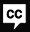 Closed captions
You can add time in Excel just like you add other types of numbers.
For example, you might do this if you want to know how long it took to complete a project’s tasks.
The best way to do this is to use the AutoSum button on the Home tab.
I click it once to see what it’s going to add.
This is what I want, so I click it again, and get the total time for the tasks.
You could use AutoSum again to add these column’s tasks or a formula to add these two cells.
To start a formula, you always use an equals sign, click cell D2, type the plus sign, click cell D3, and press Enter.
Hmm, 12 hours and 45 minutes plus 15 hours and 30 minutes isn’t 4 hours and 15 minutes.
I know the formula’s correct, so it must be how cell D4 is configured to display time.
In this example, the total is greater than 24 hours.
Excel can display time in many different ways, such as hours and minutes or hours, minutes, and seconds;
a.m., p.m., or a 24 hour clock; or a number greater than 24 hours, as is needed in this example.
To format the cell, right-click it and click Format Cells.
Under Category, click Custom. In the Type field, type left square bracket, h, right square bracket, colon, and mm.
The square brackets tell Excel to exceed 24 hours. The h is for hours and the mm is for minutes.
See the course summary at the end of this course for more information about formatting time.
And now we just click OK, and the total time is displayed correctly.
You can use the square brackets even if the time won’t exceed 24 hours.
If you’re not sure if a total will exceed 24 hours, it’s best to use them.
You can also add a unit of time, such as 1 ½ hours, to a time of day, such as 10:00 a.m., by using the TIME function.
Type an equals sign, then click A7 (which contains the time of day, 10:00 a.m.), then type a plus sign, TIME,
left parenthesis, 1 (for the number of hours we want to add), comma, 30 (for the minutes we want to add),
comma, 0 (for the seconds), a closing parenthesis, and press Enter.
And we have our calculated time of 11:30 a.m.
Up next, subtracting time.
Press F5 to start, Esc to stop
1/2 videos
1
2
3
4
5
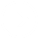 3:33
4:06
Help
Add time
Subtract time
Feedback
Summary
Add or subtract time
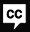 Closed captions
You subtract time in Excel almost like you subtract other types of numbers.
The one exception is that Excel doesn't support a negative number formatted as time.
Excel displays negative time as an endless series of number signs.
In this example, we want to figure out how many hours a person worked and we want the results displayed as a number
with a fraction of an hour, such as 6.5 hours, as opposed to 6:30, 6 hours and 30 minutes.
Time is stored in Excel as a fraction of a 24 hour day. So 12 p.m. would be .5, half a day.
To go from half a day to hours we need to multiply it by 24 hours in a day.
Enough said. Let’s subtract time. To do this, you use a formula. There isn’t an AutoSubtract button.
Type an equals sign, open parenthesis, click cell C2, type a minus sign, click cell B2, type a closing parenthesis,
asterisk (which multiplies numbers), 24 (for 24 hours in a day).
The parentheses ensure that the subtraction occurs first, and the resulting number is then multiplied by 24.
And press Enter.
And we see that Richard worked 6.5 hours.
I want two digits after the decimal, so I right-click the cell and click Format Cells.
Under Category, I click Number. The default is two digits, so I click OK.
To fill in the rest of the cells, you don’t have to type the formula multiple times.
Click the cell with the formula, put the mouse pointer over the bottom right-hand corner until it becomes a black plus sign,
click and hold the left mouse button and drag the plus sign over the cells you want to fill.
The formula and formatting are copied into the cells.
In this example the elapsed time is greater than 24 hours and I want it shown as time, not a number.
I type an equals sign, click cell C7, type a minus sign, click cell B7, and press Enter.
To format the cell to show the result the way I want it, I right-click the cell, and click Format Cells.
Under Categories, I click Custom.
In the Type list, I scroll down to the square bracket format we created in the Add Time video, and click OK.
The elapsed time is 31 hours and 30 minutes.
You can also subtract a unit of time, such as 1 ½ hours, from a time of day, such as 10:00 a.m., by using the TIME function.
I type an equals sign, click A10, type a minus sign, TIME, left parenthesis,
1 (for the number of hours we want to subtract), comma, 30 (for the minutes we want to subtract),
comma, 0 (for the seconds), a closing parenthesis, and press Enter.
And we have our calculated time of 8:30 a.m.
Now you’ve got a pretty good idea about how to add and subtract time. Of course, there’s always more to learn.
So check out the course summary at the end, and best of all, explore Excel 2013 on your own.
Press F5 to start, Esc to stop
2/2 videos
1
2
3
4
5
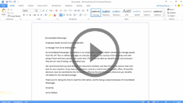 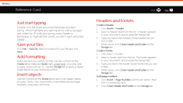 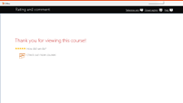 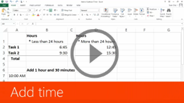 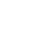 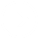 3:33
4:06
Help
Add time
Subtract time
Feedback
Summary
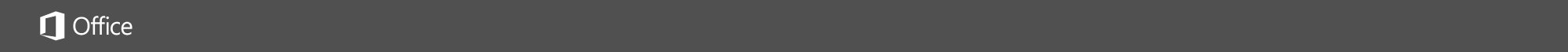 Help
Course summary—Add or subtract time
Course summary
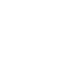 Add time
Suppose that you want to know how many hours and minutes it will take to complete two tasks. You estimate that the first task will take 6 hours and 45 minutes and the second task will take 9 hours and 30 minutes.
In cell B2 type 6:45, and in cell B3 type 9:30.
Type =B2+B3 in cell B4, and then press Enter.It will take 16 hours and 15 minutes to complete the two tasks.

You can also add up times by using AutoSum to sum numbers. Click in cell B4. Then on the Home tab, click AutoSum. The formula will look like this: =SUM(B2:B3). Press Enter to get the result, 16 hours and 15 minutes.
Subtract time 
You know your start and end times at a volunteer project, and want to know the elapsed time.

In cell B2 type the start time, enter a space, and then type “a” for AM or “p” for PM, and press Enter. In cell C2, type the end time, including “a” or “p” as appropriate, and press Enter. Type the other start and end times for your friends Joy and Leslie.
In cell D2, subtract the end time from the start time by typing the formula: =C2-B2, and then pressing Enter.We need to format cell D2 to get rid of “AM.”
Then on the Home tab, click Format > Format Cells. 
In the Format Cells box, click Custom in the Category list. 
In the Type list, click h:mm (for hours and minutes), and then click OK. Now we see that Richard worked 3 hours and 45 minutes. 
To get the results for Joy and Leslie, copy the formula by clicking in cell D2 and dragging to cell D4. The formatting in cell D2 is copied along with the formula.

See also
Add or subtract time
Create or delete a custom number format
TIME function
More training courses
Office Compatibility Pack
Press F5 to start, Esc to stop
1
2
3
4
5
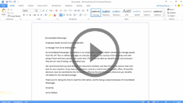 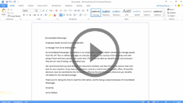 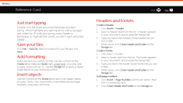 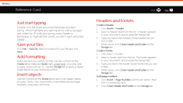 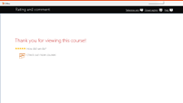 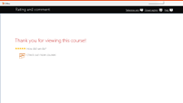 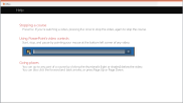 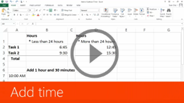 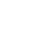 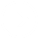 3:33
4:06
Help
Add time
Subtract time
Feedback
Summary
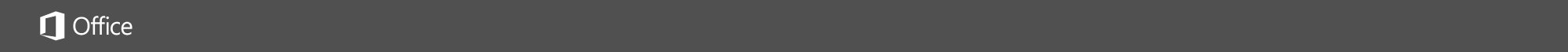 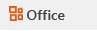 Help
Rating and comments
Course summary
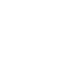 How did we do? Please tell us what you think
Thank you for viewing this course!
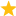 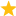 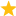 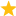 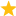 Check out more courses
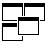 Press F5 to start, Esc to stop
1
2
3
4
5
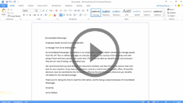 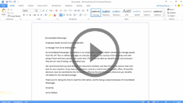 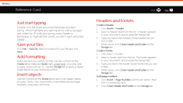 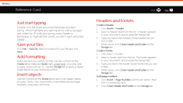 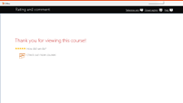 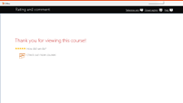 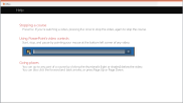 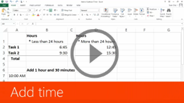 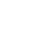 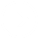 3:33
4:06
Help
Add time
Subtract time
Feedback
Summary
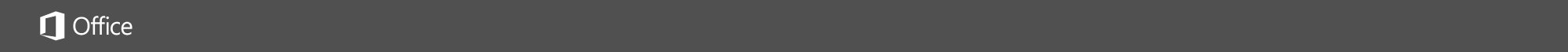 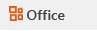 Help
Help
Course summary
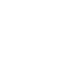 Using PowerPoint’s video controls
Point at the bottom edge of any video to start, stop, pause, or rewind. You drag to rewind.
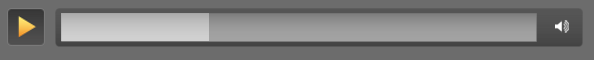 Stopping a course
If you’re viewing online, click your browser’s Back button. If you’re viewing offline, press Esc. If you’re watching a video, press Esc once to stop the video, again to stop the course.
Going places
You can go to any part of a course by clicking the thumbnails (light or shaded) below the video. You can also click the forward and back arrows, or press Page Up or Page Down.
If you download a course and the videos don’t play
Click Enable Editing                     if you see that button. If that doesn’t work, you may have PowerPoint 2007 or earlier. If you do, you need to get the PowerPoint Viewer. If you have PowerPoint 2010, you need the QuickTime player, or you can upgrade to PowerPoint 2013.
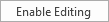 Press F5 to start, Esc to stop
1
2
3
4
5
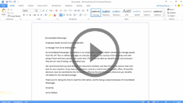 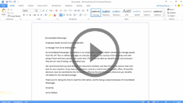 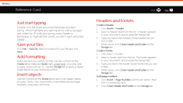 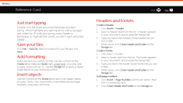 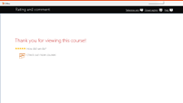 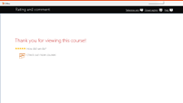 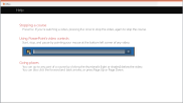 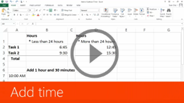 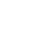 3:33
4:06
Help
Add time
Subtract time
Feedback
Summary